Culture      économique            juridique                  managériale                           appliquée
                               en BTS SIO
La CEJMA en SIO
La CEJMA en SIO
L’articulation CEJMA  et blocs professionnels
La CEJMA en SIO
CEJM   pour l’informatique ( Bloc 7 avec ses  6 thèmes)
Enseigner une culture économique, juridique et managériale ancrée dans le secteur du numérique
CEJMA :
Renforcer les connaissances économiques, juridiques et managériales propres à l’exercice des métiers préparés par le BTS SIO

Contribuer au développement des compétences des blocs professionnels
.
La CEJMA en SIO
Extrait du                       Guide accompagnement de la réforme SIO
Plusieurs dispositifs dans la grille horaire de formation initiale contribuent à installer de la transversalité entre les blocs :
un horaire spécifique d’ateliers de professionnalisation qui permet de travailler en mode projet et de convoquer des compétences de différents blocs ; 

 un horaire spécifique de culture économique, juridique et managériale qui s’articule avec les enseignements de blocs professionnels et d’ateliers de professionnalisation pour mobiliser les connaissances managériales, juridiques et économiques propres à l’exercice du métier

des stages en milieu professionnel.
La CEJMA en SIO
Un enseignement qui s’inscrit dans les blocs
La CEJMA en SIO
La mise en œuvre de l’enseignement de CJMA , partie intégrante des blocs 1, 2 et 3
Cet enseignement peut être pris en charge  par un professeur d’économie droit management  ou d’informatique 

Horaire: 1h/semaine en ½ division soit 2h enseignant 

Les savoirs CEJMA  peuvent être  étudiés lors de séances spécifiques ou dans le cadre des ateliers professionnels, possibilité de panachage  entre  ces deux formules
La CEJMA en SIO
Une évaluation intégrée aux blocs
L’évaluation  des  savoirs CEJMA ne donne pas lieu à une épreuve spécifique mais  fait partie intégrante de l’évaluation  de E4, E5 et E6. 

 nécessité pour  les  enseignants d’informatique qui évaluent E4, E5 d’évaluer  CEJMA  ou que  des enseignants  de CEJMA  participent  à l’élaboration des sujets de E4 et E5.

 De même  il y aura une évaluation CEJMA dans l’épreuve E6 . 

   Nécessité pour  les professeurs de méthodes et techniques informatiques ( MTI) de s’approprier  les contenus de CEJMA
La CEJMA en SIO
Les contributions des savoirs             économiques, 
             juridiques
                    et managériaux 

                                   étudiés en CEJMA
La CEJMA en SIO
De nombreuses notions communes avec EDM
Notion déjà étudiée en EDM
Notion non étudiée en EDM
Des compléments mais aussi de nouveaux savoirs  par rapport à CEJM pour l’informatique
La CEJMA en SIO
Compléments, apports nouveaux  ou mobilisation
Compléments aux savoirs enseignés dans le bloc de compétences  CEJM 
Exemples: 
                  - La réglementation relative à la protection des DCP
                  - L’identité numérique

Apports de nouveaux savoirs: 
Exemples: 
                       - les enjeux liés à la gestion des actifs informatiques
                       - les organisations de lutte contre la cybercriminalité 
                       - Le cahier des charges 

Mobilisations de savoirs enseignés dans le bloc de compétence s CEJM 
Exemples:
               -  le droit de la preuve électronique 
               - Les enjeux techniques et économiques des normes et standards
La CEJMA en SIO
Bloc 1: Support et mise à disposition des services informatiques
La CEJMA en SIO
B1.1 Gérer le patrimoine informatique
La CEJMA en SIO
De nombreuses notions en commun avec EDM
des actifs informatiques
La CEJMA en SIO
Identification des acteurs du secteur informatique avec lesquels l’organisation est en relation dans le cadre de la gestion de son patrimoine informatique (constructeurs, éditeurs, hébergeurs, ESN etc.) 

Identification des enjeux pour une organisation de la gestion de ses actifs informatiques (IT Asset Management) : avantages obtenus et risques encourus en cas de gestion insuffisante ou inexistante. 

La gestion du patrimoine informatique implique de s’intéresser au contenu des contrats conclus par l’organisation avec ses différents partenaires.  ( étude d’extraits  de contrats  pour mettre en évidence les clauses importantes en matière de gestion du patrimoine informatique  comme la clause de limitation de la responsabilité du prestataire, ……) et en particulier des contrats de licences logicielles. ( contrat de licence libre et  de licence propriétaire ). 

Les règles d’archivage des  données afin de produire une preuve recevable en cas de contentieux. 

Le respect de règles d’utilisation des ressources numériques  à travers la charte informatique , sa valeur juridique (thème 4 question 2 du programme de CEJM), non respect et responsabilité civile et/ou pénale du salarié.
La CEJMA en SIO
La gestion des actifs informatiques (ITAM) est l'ensemble des pratiques commerciales qui se joignent à des fonctions financières, contractuelles et d' inventaire pour soutenir la gestion du cycle de vie et les décisions stratégiques pour l'environnement informatique. Les actifs comprennent tous les éléments du logiciel et du matériel qui se trouvent dans l'environnement des affaires.
La gestion des actifs informatiques (également appelé la gestion des stocks de TI) est une partie importante de la stratégie d'une organisation. Il implique généralement la collecte détaillée du matériel et des stocks de logiciel qui est ensuite utilisé pour prendre des décisions sur les achats du matériel et des logiciels et de la redistribution. la gestion des stocks des TI aide les entreprises à gérer leurs systèmes de façon plus efficace et fait gagner du temps et de l'argent en évitant les achats d'actifs non nécessaires et la promotion de l'exploitation des ressources existantes.
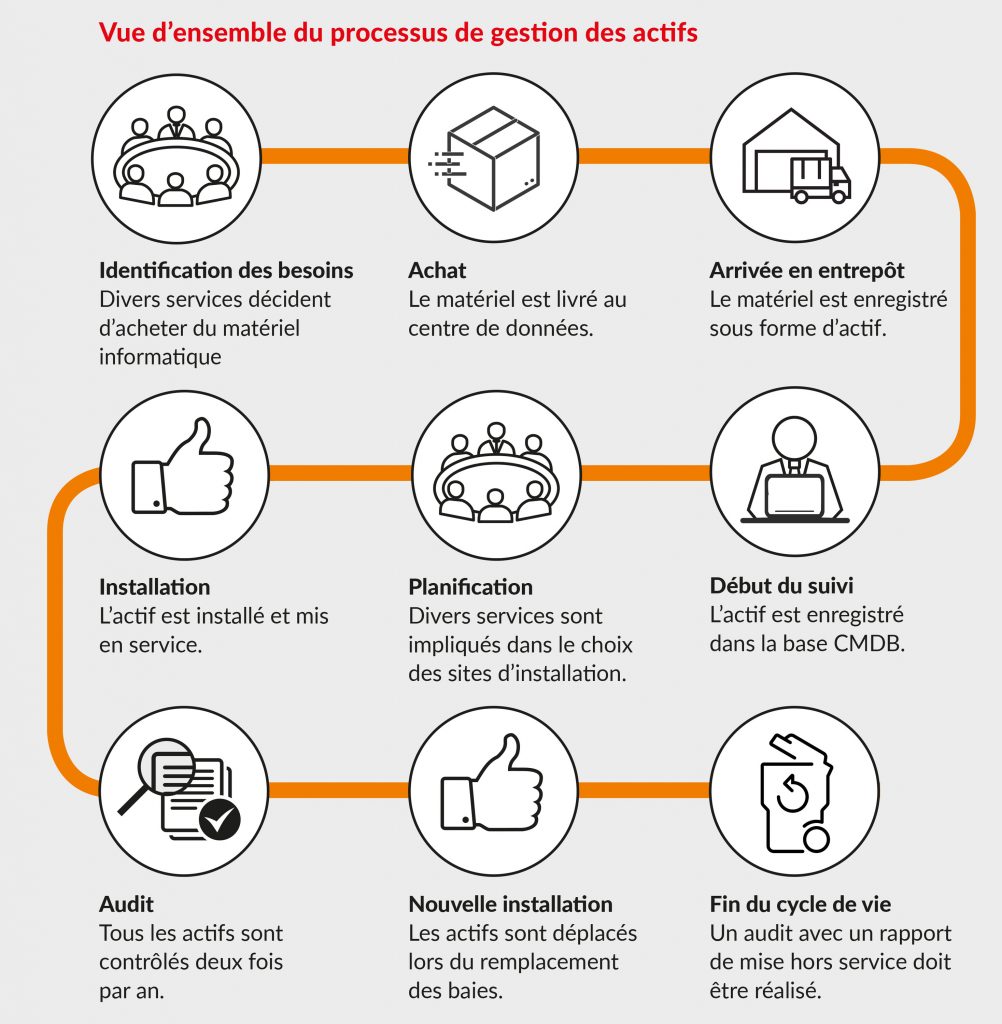 https://blog.rdm.com/fr/la-gestion-des-actifs-informatiques-pour-quoi-faire/
https://freshservice.com/fr/it-asset-management-software/
La CEJMA en SIO
B1.2 

Répondre aux incidents et aux demandes d’assistance et d’évolution
La CEJMA en SIO
Etude d’un accord de niveau de service (en anglais SLA - Service Level Agreement):  
-repérage des obligations relatives aux niveaux de services que doit respecter le prestataire
- ainsi que des cas dans lesquels sa responsabilité contractuelle peut être limitée voire exonérée.
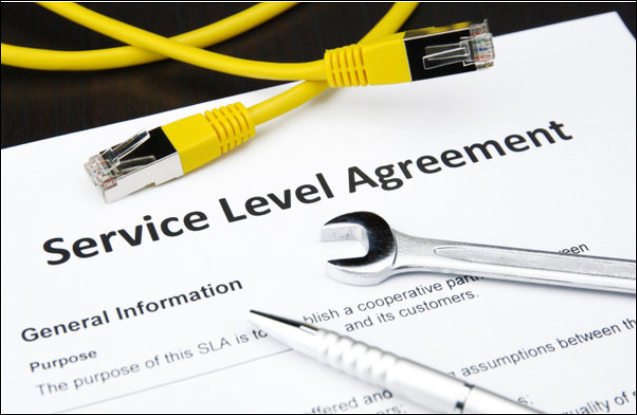 La CEJMA en SIO
Un exemple:
 Le SLA d’une entreprise de télécommunications, par exemple, peut promettre une disponibilité du réseau de 99,999% (cela représente environ cinq minutes et quart de temps d’arrêt par an) et permettre au client de réduire son paiement d’un pourcentage donné s’il n’est pas atteint, généralement sur une échelle mobile en fonction de l’ampleur de la violation.
Un accord de niveau de service (SLA: Service Level Agreement) définit le niveau de service que vous attendez d’un fournisseur, définissant les paramètres selon lesquels le service est mesuré, ainsi que les recours ou pénalités si les niveaux de service convenus ne sont pas atteints. Il s’agit d’un élément essentiel de tout contrat de fournisseur de technologie.
http://ciscoblog.fr/index.php/2020/03/08/quest-ce-quun-sla-meilleures-pratiques-pour-les-accords-de-niveau-de-service/
La CEJMA en SIO
L’intérêt des accords de niveaux de service:

Ces accords font partie intégrante d’un contrat de fournisseur informatique. 

Ils rassemblent dans un document unique  des informations sur tous les services contractés et leur fiabilité attendue. 
Ils énoncent clairement les paramètres, les responsabilités et les attentes afin qu’en cas de problèmes avec le service, aucune des parties ne puisse plaider l’ignorance. 

Il garantit que les deux parties ont la même compréhension des exigences.

Le SLA protège les deux parties dans l’accord.
La CEJMA en SIO
Le contenu d’un accord de niveau de service 


La description des services à fournir et de leurs niveaux de service attendus, 
La description des paramètres par lesquels les services sont mesurés
Les devoirs et responsabilités de chaque partie 
Les recours ou sanctions en cas de violation



Les mesures doivent être conçues pour que les mauvais comportements de l’une ou l’autre partie ne soient pas récompensés. 
Par exemple, si un niveau de service est violé parce que le client n’a pas fourni d’informations en temps opportun, le fournisseur ne devrait pas être pénalisé.
La CEJMA en SIO
L’accord de niveau de service:     Quels types de mesures surveiller?
.
La CEJMA en SIO
B1.3 

Développer la présence en ligne de l’organisation
La CEJMA en SIO
La complexité de la  construction (diversité des parties prenantes ,des supports numériques )

 Les enjeux économiques liés à l’e-réputation : avantages (différenciation, fidélisation de la clientèle etc.) et risques (détérioration de l’image, perte de parts de marché et dégradation du chiffre d’affaires etc.). 

les procédés permettant de porter atteinte à l’e-réputation (rumeur, dénigrement, diffusion de fausses informations, atteintes à ses noms de domaine ). 

la protection juridique :Les dispositifs juridiques, permettent de protéger l’organisation victime d’atteinte à sa e-réputation.(action en dénigrement, droit de réponse etc.).
La e-réputation
La CEJMA en SIO
Mentions légales et conditions générales d’utilisation d’un site Web 

Droit d’utilisation des contenus externes : l’obligation pour l’éditeur de respecter le droit d’auteur, le droit à l’image ainsi que la réglementation en matière de liberté d’expression, lors de la publication de contenus sur le site internet de l’organisation et sur tout autre média numérique.

Responsabilité de l’éditeur et de l’hébergeur du site Web 

Nom de domaine : formalisme, organismes d’attribution et de gestion, conflits et résolution 

Réglementation en matière de collecte, de traitement et de conservation des données à caractère personnel  
(évaluation: le sujet 0  de E6 pour les SLAM  comporte une question sur  les fiches de registre par exemple , celui de SISR , une question sur les données sensibles et la minimisation des données)
La CEJMA en SIO
B1.4 à B1.6

   Pas d’apport particulier en CEJM /CEJMA
La CEJMA en SIO
Bloc 2 SISR  Administration des systèmes et des réseaux
La CEJMA en SIO
B2.1 SISR - Concevoir une solution d’infrastructure réseau
Cahier des charges et ses enjeux juridiques 

Contraintes éthiques et environnementales dans le choix d’une infrastructure réseau 

Contrat de prestation de services informatiques entre le prestataire et l’organisation cliente et ses clauses spécifiques 

Contrat d’entente de niveau de service (ou SLA) déjà étudié dans le bloc 1
L’enseignement de CEJMA aura pour objectif d’éclairer les étudiants sur les enjeux juridiques liés aux:
La CEJMA en SIO
B2.3 SISR - Exploiter, dépanner et superviser une solution d’infrastructure réseau
Une complémentarité CEJM/ CEJMA 

Contrats spécifiques:  
les thèmes  1 et 4 de CEJM   abordent  l’étude des contrats. 
La CEJMA  permet d’étudier des contrats spécifiques tels que le contrat de maintenance informatique ou de supervision par exemple.  ( étude des clauses spécifiques, des cas dans lesquels les parties engagent leur responsabilité, des causes d’exonération ou de limitation de responsabilité respectives …)

Le cadre juridique spécifique de l’administrateur système et réseau 
Le thème 3 de CEJM aborde la question de la responsabilité civile et pénale 
La CEJMA  permet d’étudier les missions  , obligations légales et contractuelles  (obligation de loyauté, de transparence, de confidentialité, obligation en cas d’atteinte à la sécurité du réseau, ou encore de diffusion de contenus illicites etc.) de l’ASR  et de mettre l’accent sur sa responsabilité civile et/ou pénale en cas de non-respect de ses obligations. à l’occasion des opérations d’exploitation, de dépannage et de supervision
L’enseignement de CEJMA complétera les aspects techniques liés à cette compétence par:

l’étude de contrats de prestations de services spécifiques

- L’étude des droits et des obligations de l’ASR, l’étendue de sa responsabilité
La CEJMA en SIO
Bloc 2 SLAM  Conception et développement d’applications
La CEJMA en SIO
B2.1 SLAM                Concevoir et développer une solution applicative
La CEJMA en SIO
B2.2 SLAM       Assurer la maintenance corrective ou évolutive d’une solution applicative
Contrat de maintenance applicative (formation, exécution, inexécution) et ses clauses spécifiques
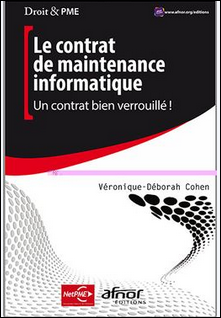 La CEJMA en SIO
B2.3                                              SLAM Gérer les données
L’enseignement de CEJMA met  l’accent sur le cadre juridique relatif à la conception et à l’exploitation des bases de données
La réglementation en matière de collecte, de traitement et de conservation des données à caractère personnel 

La protection juridique des bases de données par le droit d’auteur et le droit du producteur  ( prolongement du thème 4 de CEJM ) 

La responsabilité civile et pénale du concepteur de bases de données en cas de non-respect des obligations contractuelles, de dommages causés ou de commission d’une infraction. 

La réglementation de l’exploitation des donnée à caractère personnel (réglementation étudiée également dans le  thème 4 de CEJM  et  dans le bloc 3 )
La CEJMA en SIO
Bloc 3 Cybersécurité des services informatiques
Ce bloc s’appuie en permanence sur les apports CEJM enrichis par l’enseignement spécifique de CEJMA.  
En effet la sécurité comporte certes un aspect technique, demande des réponses opérationnelles mais  elle ne peut se réduire à cela . 
La réglementation fixe des obligations. Les enjeux économiques associés sont importants. La sécurité  devient une préoccupation majeure du management
La CEJMA en SIO
B3.1 –           Protéger les données à caractère personnel
Une première présentation de la réglementation en matière de collecte, de traitement et de conservation des données à caractère personnel en CEJM ( thème 4)

 et un prolongement  en CEJMA
les obligations du responsable de traitement ( tenue du registre des activités de traitement, réalisation d’une étude d’impact ….)et la mise en œuvre de sa responsabilité en cas de non-conformité à la réglementation ; 

-les obligations spécifiques du sous-traitant (société de sécurité informatique, intégrateur de logiciels, entreprises de services du numérique, etc.) qui traite des données à caractère personnel .
La CEJMA en SIO
B3.2 Préserver l'identité numérique de l’organisation
L’identité numérique de l’organisation 










Droit de la preuve électronique
Etude de situations dans lesquelles l’identité numérique d’une organisation a été menacée :  modalités utilisées, conséquences pour l’organisation victime, sanctions prononcées, fondement juridique de la décision rendue (délit d’usurpation d’identité numérique, délit d’escroquerie, délit d’accès frauduleux à un système de traitement automatisé de données, etc.). 

Définition juridique de la preuve, valeur probante de l’écrit sur support électronique et conditions de recevabilité de la preuve électronique (thème 4 du programme de CEJM).
La CEJMA en SIO
B3.3        Sécuriser les équipements et les usages des utilisateurs
La sécurité des équipements personnels des utilisateurs et de leurs usages :
 prise en compte des nouvelles modalités de travail, rôle de la charte informatique
La CEJMA en SIO
B3.4 Garantir la disponibilité, l’intégrité et la confidentialité des services informatiques et des données de l’organisation face à des cyberattaques
Les risques des cyberattaques pour l’organisation :l’enseignement de CEJMA permettra de compléter les conséquences techniques des risques liés à l’utilisation malveillante d’un service informatique en abordant les conséquences économiques (pertes financières, détérioration de l’image de l’organisation, etc.) et juridiques (atteintes au patrimoine informationnel et notamment aux données à caractère personnel, violation des droits de propriété intellectuelle, atteinte à l’identité de l’organisation etc.) qui peuvent en découler. 
Les organisations de lutte contre la cybercriminalité :L'existence d'organismes de lutte contre la cybercriminalité à l'échelle nationale, mais aussi à l'échelle européenne et internationale : CNIL, ANSSI, C3N, ENISA, office central de lutte contre la cybercriminalité (police nationale), BEFTI, centre européen de lutte contre la cybercriminalité etc.. Une énumération et une étude exhaustives de ces organismes ne sont pas attendues. 
Les divers dispositifs juridiques nationaux et européens en matière de lutte contre la fraude informatique : convention européenne sur la cybercriminalité, loi relative à la fraude informatique, Loppsi 2, loi pour la confiance dans l'économie numérique, réglementation relative à la protection des données à caractère personnel qui permettent de  lutter contre la cybercriminalité et de sanctionner les auteurs de cyberattaques, mais, aussi les responsables de traitement, les sous-traitants qui manquent à leur obligation de sécuriser les données à caractère personnel. 
Obligations légales de notification à la CNIL des violations de données à caractère personnel présentant un risque pour les droits et libertés des personnes et, dans certains cas, aux personnes concernées lorsque le risque est élevé (nouvelle obligation introduite dans le RGPD).   en cas de faille de sécurité
L’enseignement de CJMA complétera l’approche technique de cette compétence en mettant en exergue 
 les risques économiques et juridiques des cyberattaques pour l’organisation 
La réglementation en matière de lutte contre la fraude informatique. 
Un panorama des organisations de lutte contre la cybercriminalité
Les obligations légales de notification
La CEJMA en SIO
B3.5 A - Assurer la cybersécurité d’une infrastructure réseau, d’un système, d’un service (option A)
L’une des missions de l’ASR  est d'assurer la sécurisation du système d'information de l'organisation. 

S’il ne prend pas les mesures nécessaires, il risque de manquer à ses obligations contractuelles et d'engager sa responsabilité civile et/ou pénale (les fondements de la responsabilité civile et pénale sont étudiés dans le thème 3 de CEJM).

 Dès lors que les contrôles effectués par l'administrateur font ressortir un risque pour le fonctionnement ou la sécurité du système d'information, l’ASR  a l'obligation d'avertir le salarié à l'origine de ce risque mais aussi l'employeur. 
Etude de décisions de justice pour illustrer les cas dans lesquels l’ASR  est mis en cause pour manquement à son obligation de sécurisation.
Responsabilité civile et pénale de l'administrateur systèmes et réseaux
La CEJMA en SIO
B3.5 B - Assurer la cybersécurité d’une solution applicative et de son développement (option B)
La responsabilité du concepteur de solutions applicatives
La responsabilité civile  du concepteur de solution applicative en cas de faille de sécurité dans la solution applicative développée peut  être engagée si une vulnérabilité de la solution applicative cause un préjudice au client.

Il peut être également responsable pénalement en cas d'atteinte aux données à caractère personnel (étude des fondements de la responsabilité civile et pénale thème 3 en CEJM).
La CEJMA en SIO
Et pour terminer , une petite touche d’humour 





Le secret  du bonheur pour un informaticien ? 



S’intéresser au droit…..

                      … avant que le droit ne s’intéresse à lui!
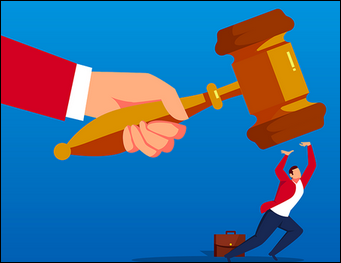 La CEJMA en SIO